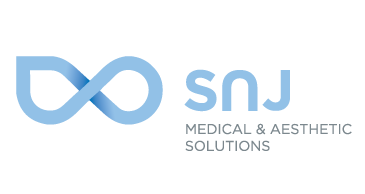 DuplaHigh-Frequency Plasma SystemNeon & Argon
Austin Sungkon LimCEO📞 +1 (925) 474-7769📧 austin@medicalsnj.com🌐 www.snjamerica.com💬 WhatsApp: +1 925 474 77691258 Quarry Lane, Suite GPleasanton, CA 94566 USA
Precision Beauty, powered by SNJ Lasers.
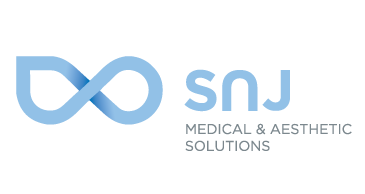 Device Overview
Compact, dual-function device combining High-Frequency Plasma Neon & Argon tube.
Targets acne, pigmentation, and improves nutrient delivery through the skin.
Non-invasive, needle-free, and comfortable for all skin types.
Includes switchable Neon and Argon plasma modes for tailored treatments.
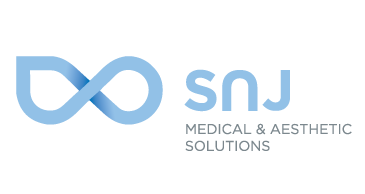 Core Technologies
Plasma Mode: High-frequency Neon or Argon gas for sterilization and skin therapy.
Dual-Mode Handpiece: Easily switch between functions during treatments.
Safe, gentle, and effective for skin rejuvenation and acnemanagement.
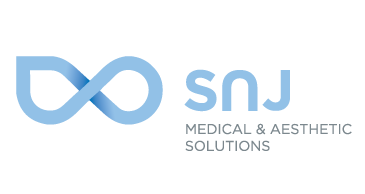 Neon vs. Argon Plasma Tubes
Argon (Violet):Antibacterial, anti-acne, wound healing, sebum control.
Neon (Red/Orange): Enhances blood circulation, reduces dullness, boosts regeneration.
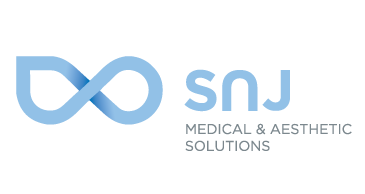 Treatment Indications
Plasma Mode (Neon/Argon): Acne, seborrhea, enlarged pores, dull skin, pigmentation.
Combination: Pre-infusion skin prep + active delivery with no downtime.
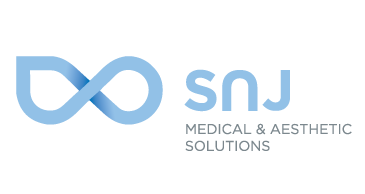 Clinical Advantages
Dual-function handpiece with Plasma Neon & Argon.
 Needle-free alternative to mesotherapy.
 Minimal consumables and high patient satisfaction.
 Suitable for acne protocols and post-laser recovery.
 Compact design ideal for any aesthetic clinic.
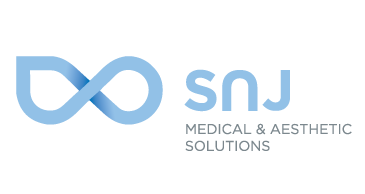 Return on Investment (ROI)
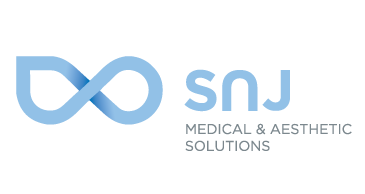 Ideal Customers
Aesthetic and dermatology clinics
 Acne treatment centers
 Facial salons and K-beauty express bars
 Medspas and wellness centers
 Clinics offering non-invasive rejuvenation treatments
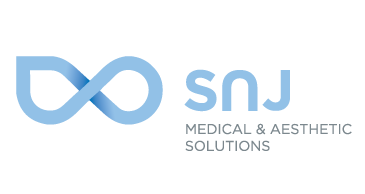 DuplaHigh-Frequency Plasma SystemNeon & Argon
Austin Sungkon LimCEO📞 +1 (925) 474-7769📧 austin@medicalsnj.com🌐 www.snjamerica.com💬 WhatsApp: +1 925 474 77691258 Quarry Lane, Suite GPleasanton, CA 94566 USA
Precision Beauty, powered by SNJ Lasers.
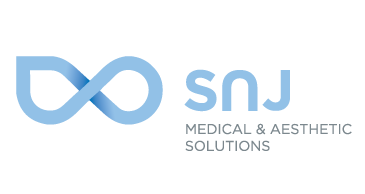 Add more
After conducting further research